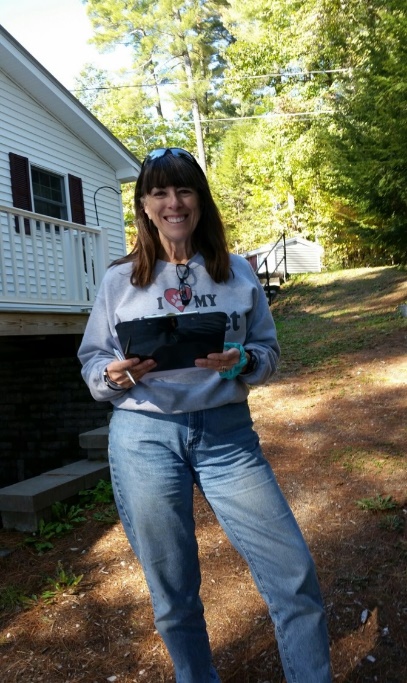 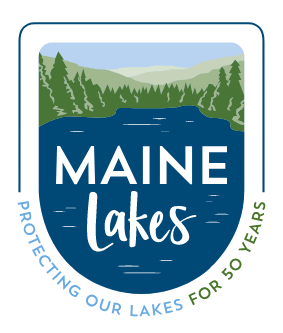 LakeSmart
Lake Stewardship in Action
Maine’s Lakes Are our Heritage
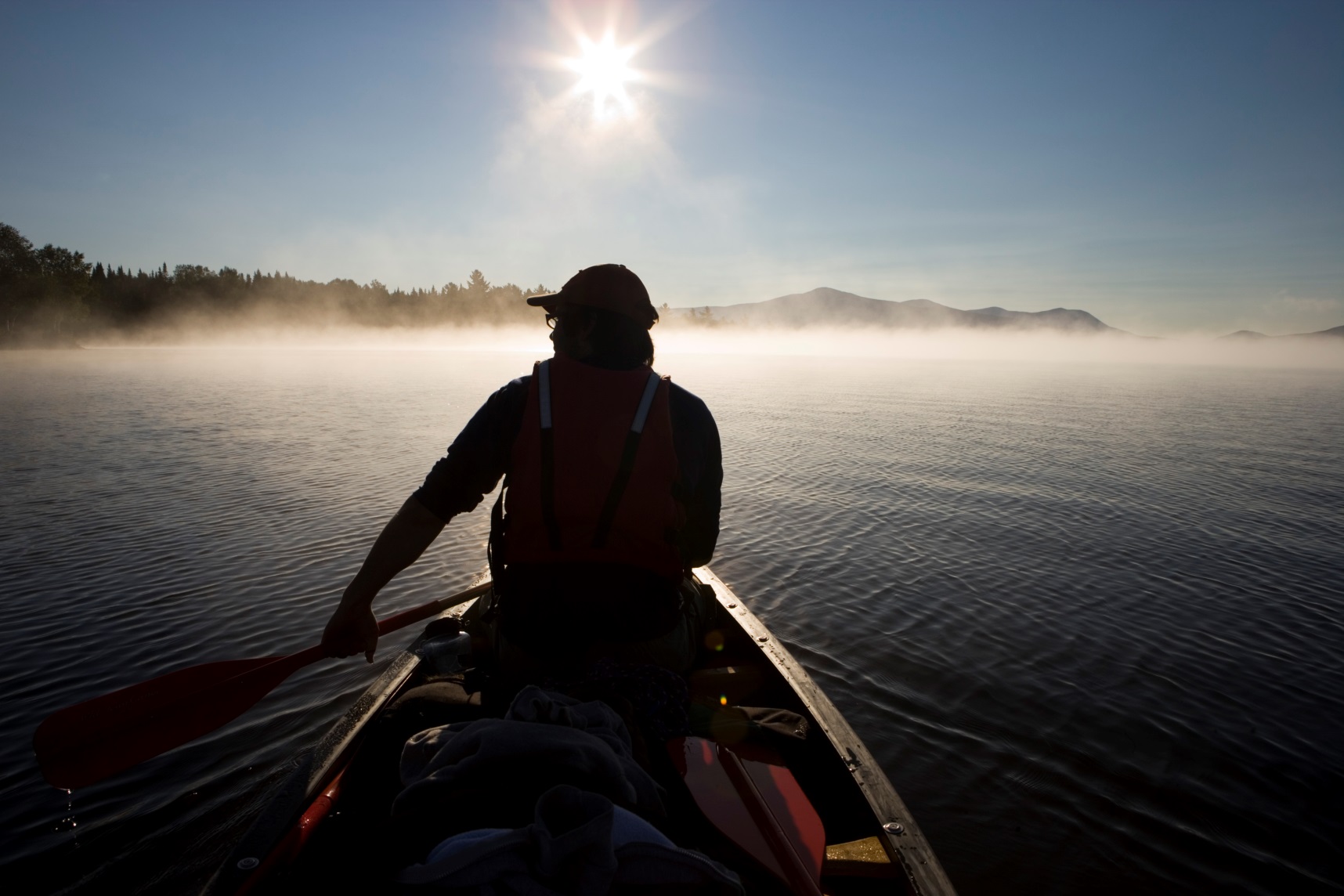 And the Legacy We Leave Behind
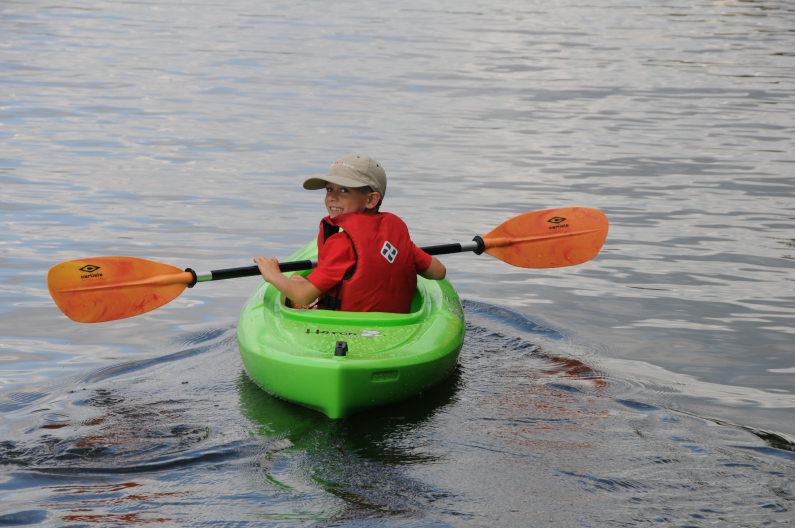 Lakes are Dynamic Systems that Respond to their  Environment
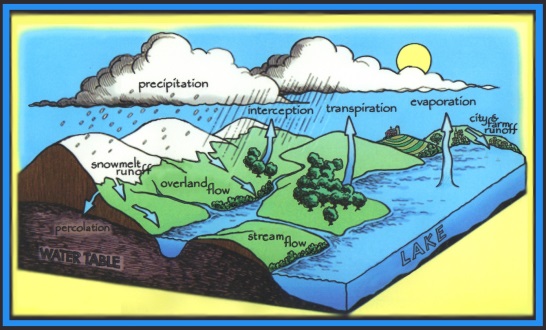 Water always runs downhill
Lakes fill the low places
Lakes are still waters, not constantly renewed like rivers, streams
Lakes keep 90% of what’s washed into them
Forested Watershed
Developed Watershed
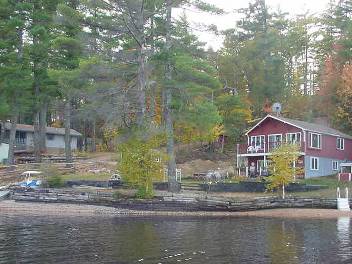 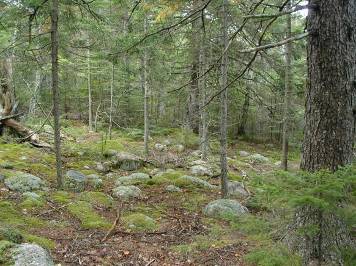 5 to 10 times the amount of phosphorus 
in the runoff from developed land
High Nutrient Lake 100 Years or Less
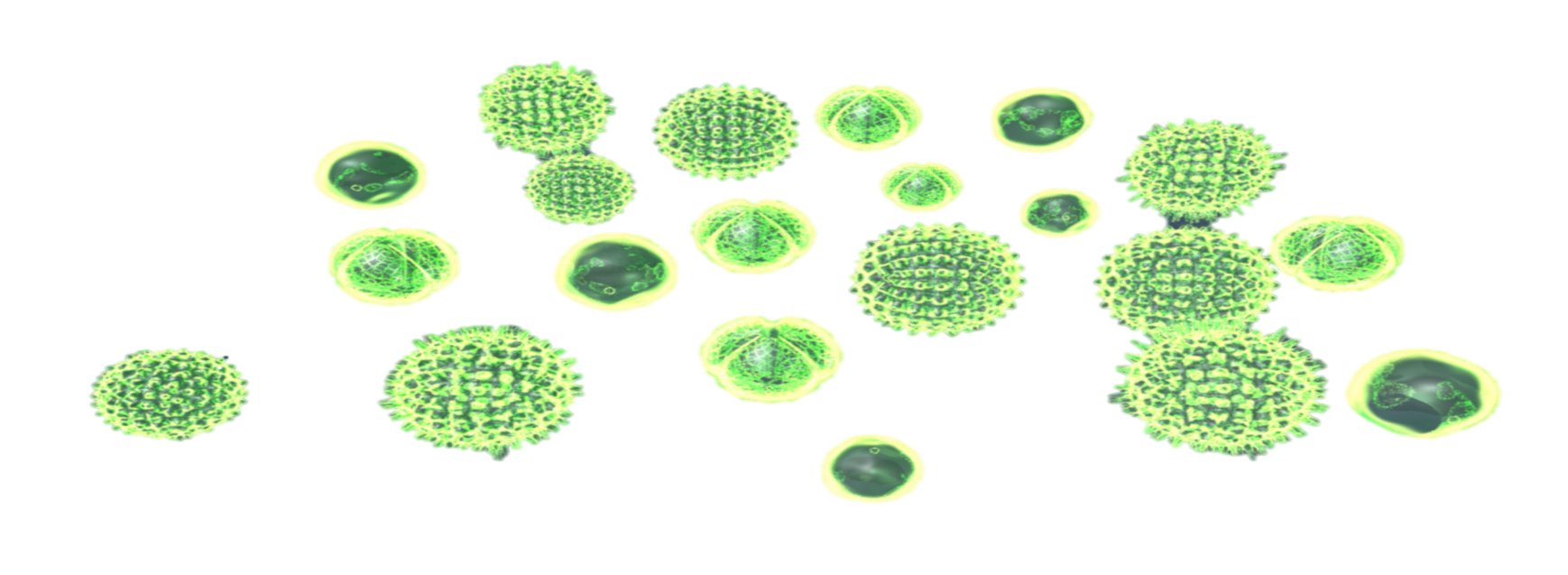 EPILIMNION
oxygen
Outflow
Inflow
Warm, Increasing Nutrients, High Algae Growth
HYPOLIMNION
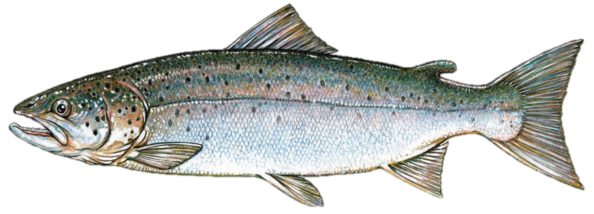 Cold, High Nutrients, No Oxygen at Depth 
Fish Die, Sediments Release Nutrients
D. Whitney King, Colby College
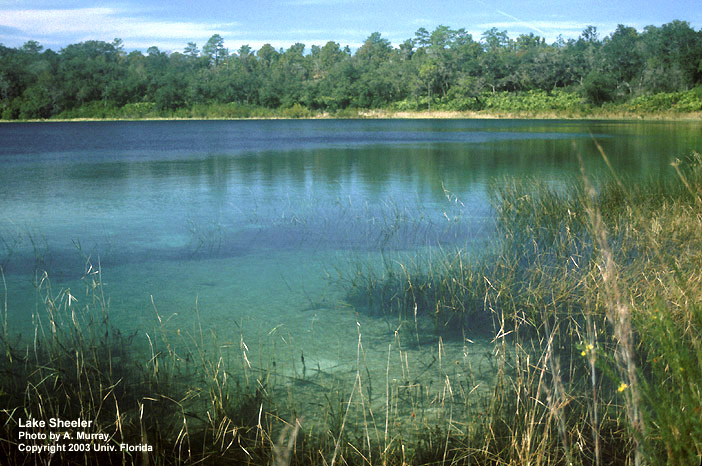 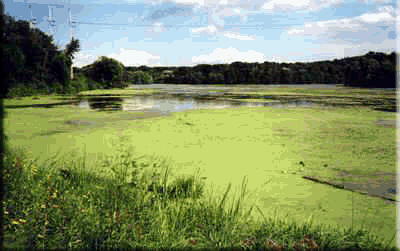 Death by a Thousand Cuts
Unintended consequence of uninformed practice
How We Counter the Threat
Capture and manage stormwater on land
Keep all stormwater from flowing into the lake
Stabilize the land
Cover bare soil
Infiltrate stormwater runoff
Divert flows to natural or manmade “sinks”
Shoreline buffers are necessary
The Shoreland Zone has a disproportionately large effect on lake water quality in comparison to its size.
LakeSmart Is an Incentivized Education Program for HomeownersGOAL: Establish a Community-wide Norm
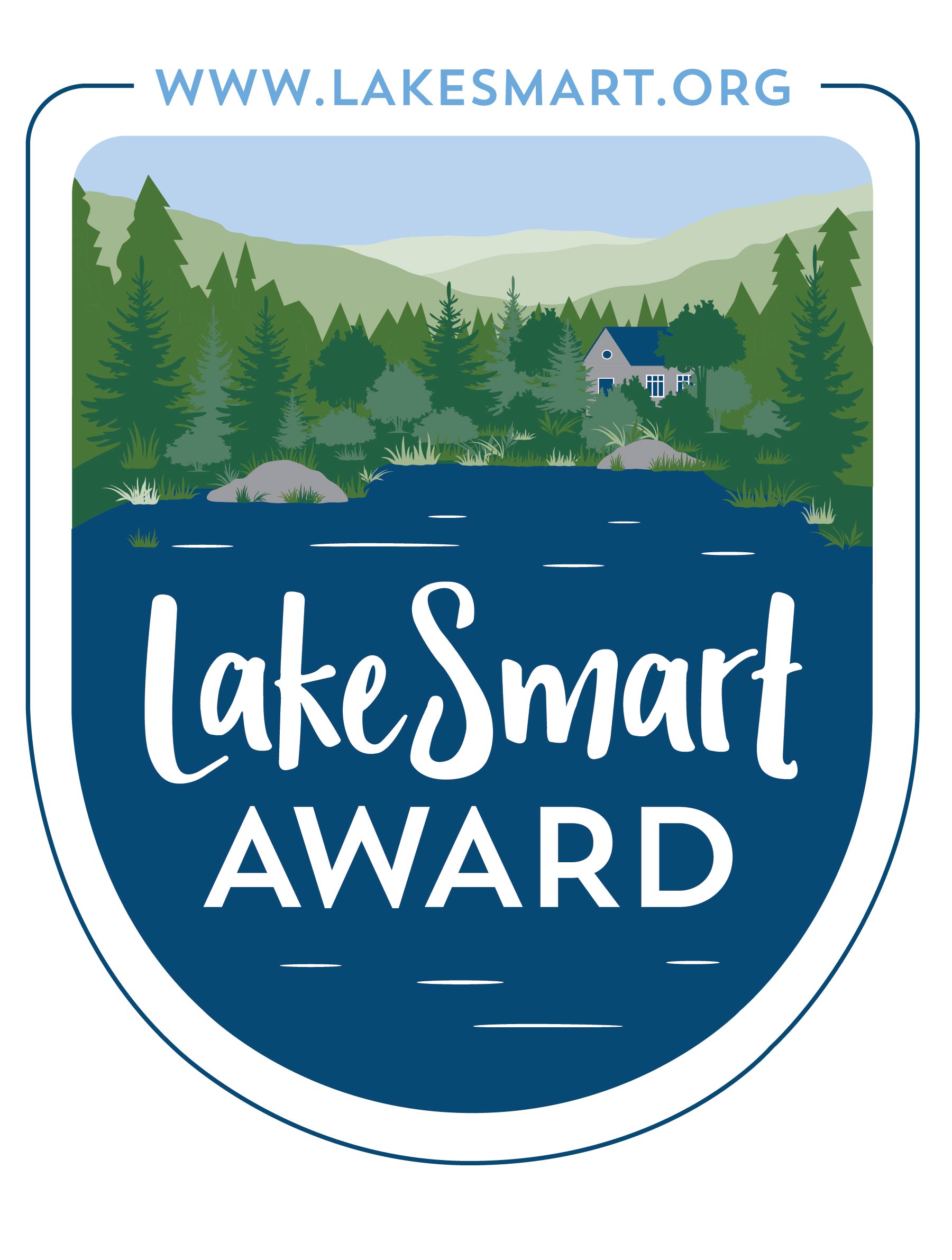 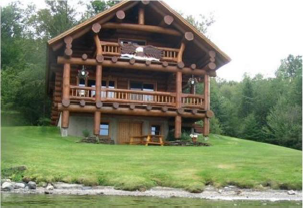 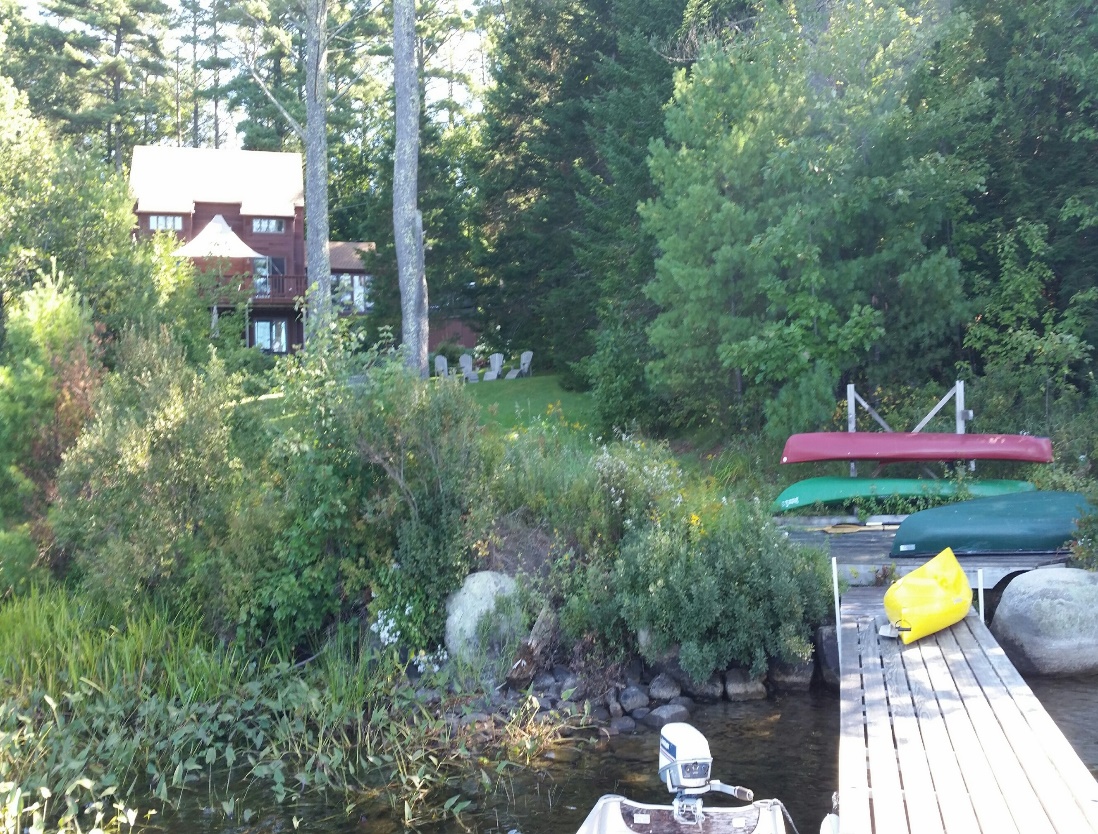 LakeSmart is a Carrot, not a Stick
Learning and Reward Program

Illustrates  Lake-friendly Landscaping

Protects Home Value

Preserves Habitat
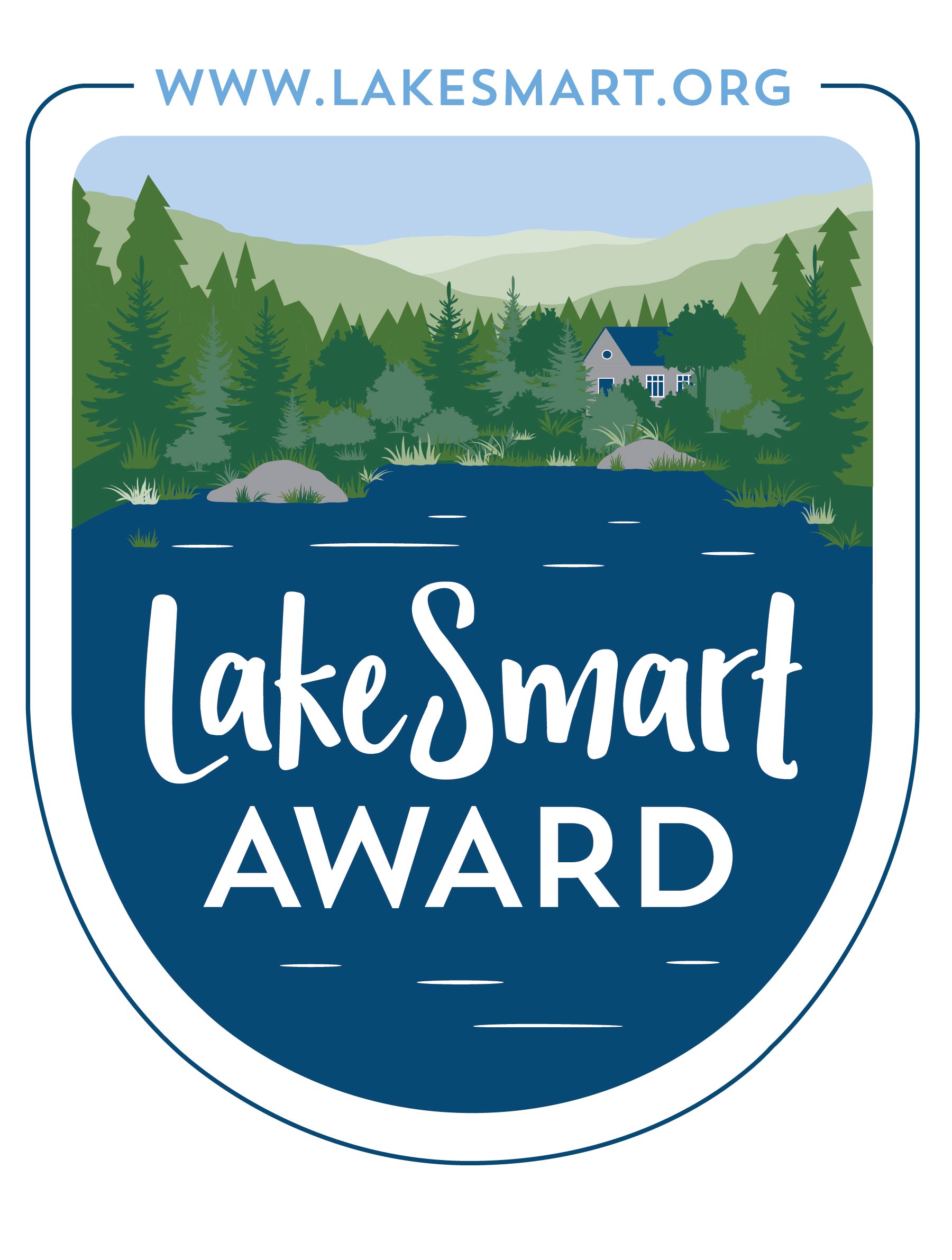 LakeSmart Is Positive
It Tells You What You CAN Do
The LakeSmart Brand
Award Signs identify homes of good lake stewards 

Award properties demonstrate  lake-friendly behavior

Award signs arouse curiosity.  People ask, “What is that? How can I get one of those?”
LakeSmart Recommends Practices
That Capture Stormwater on Site
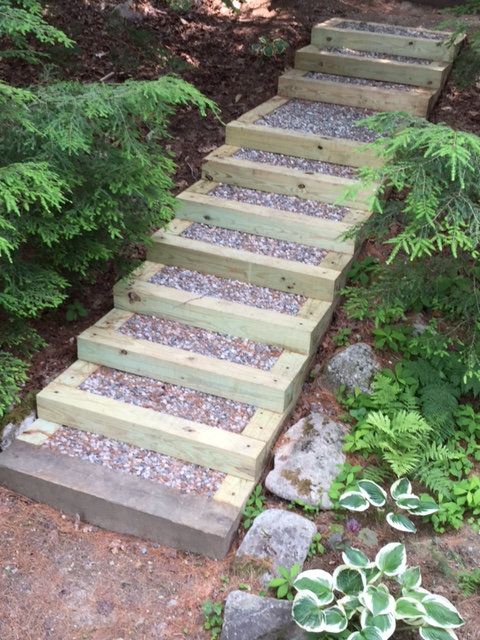 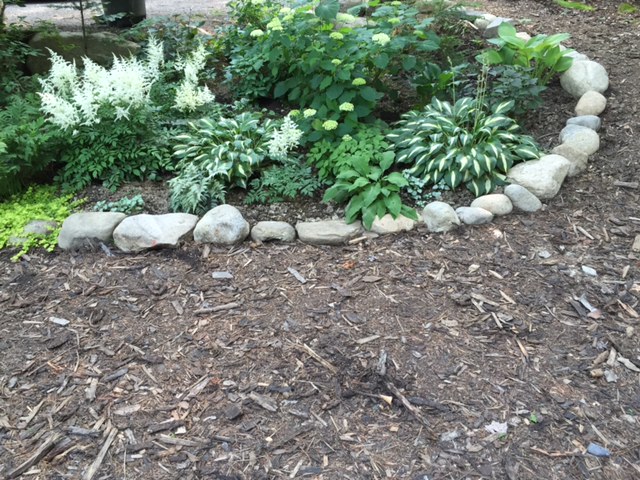 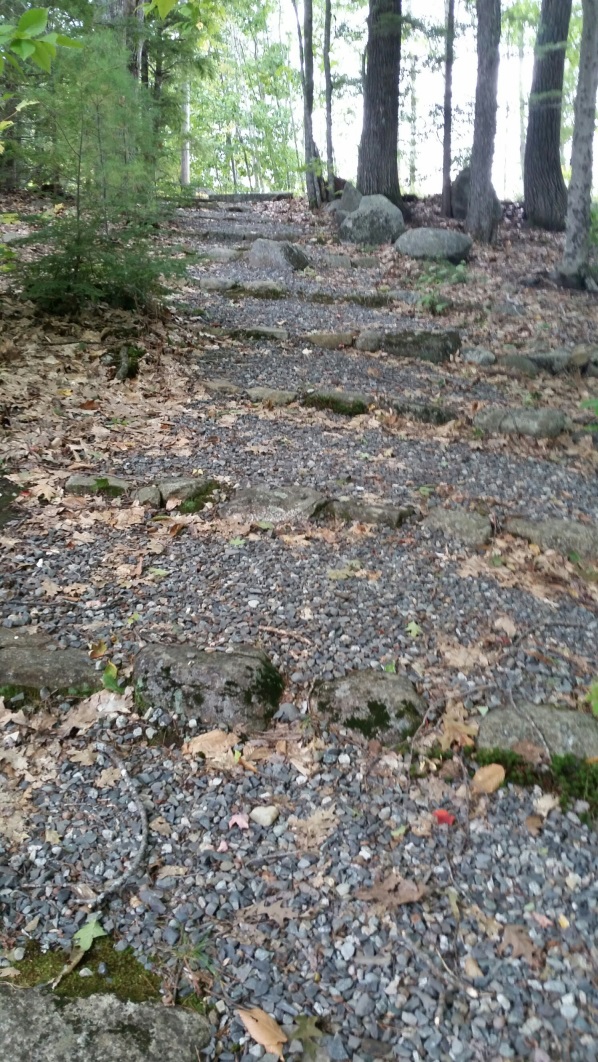 DIY or Contracted Out
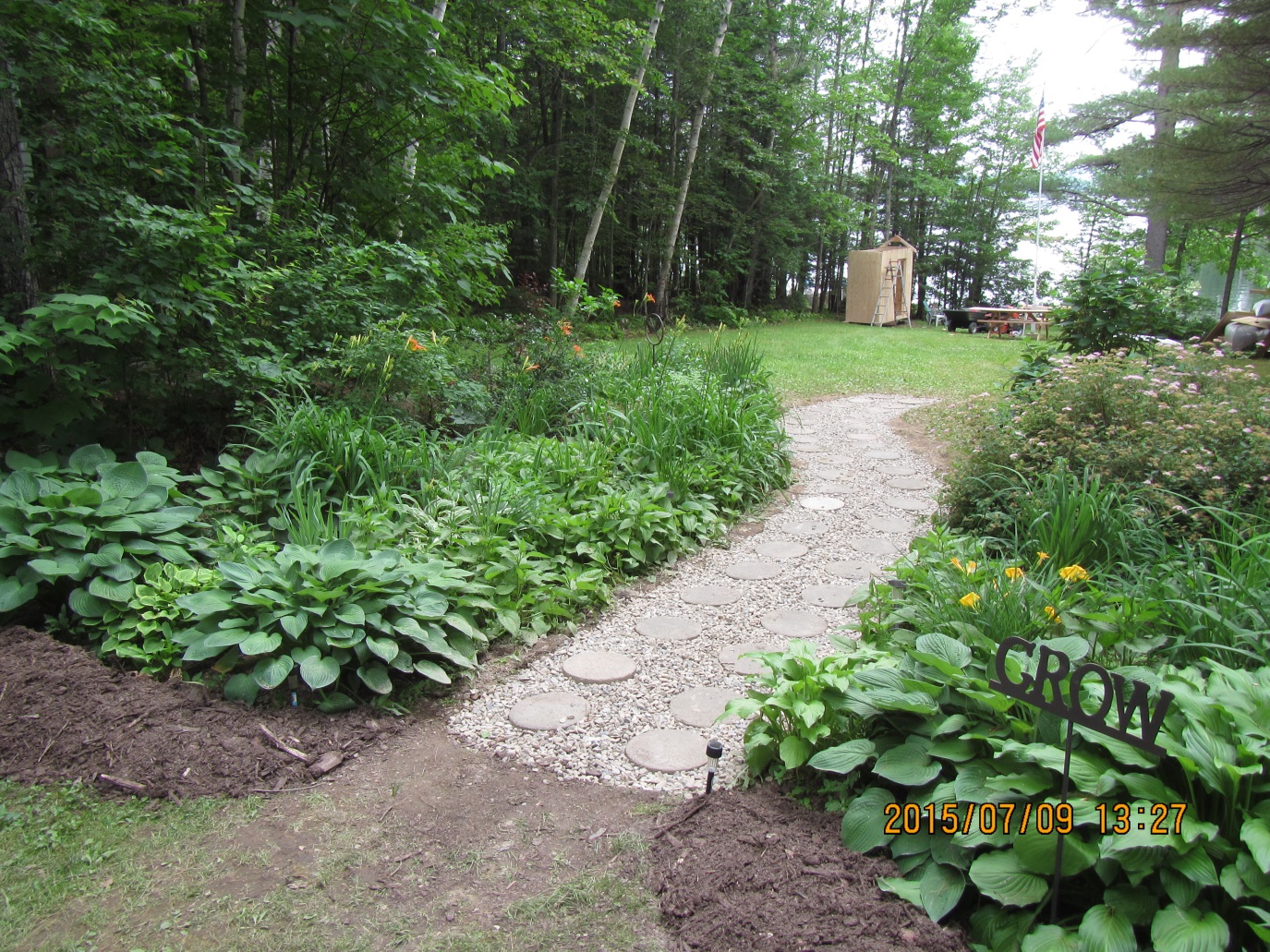 There is a Portfolio of “Fixes”
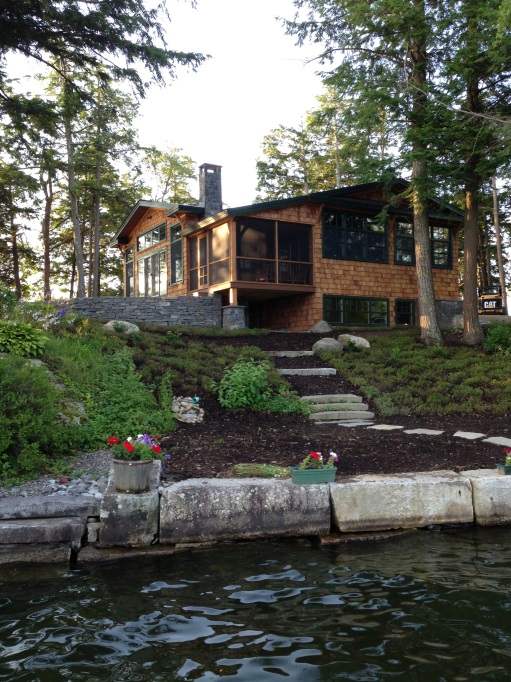 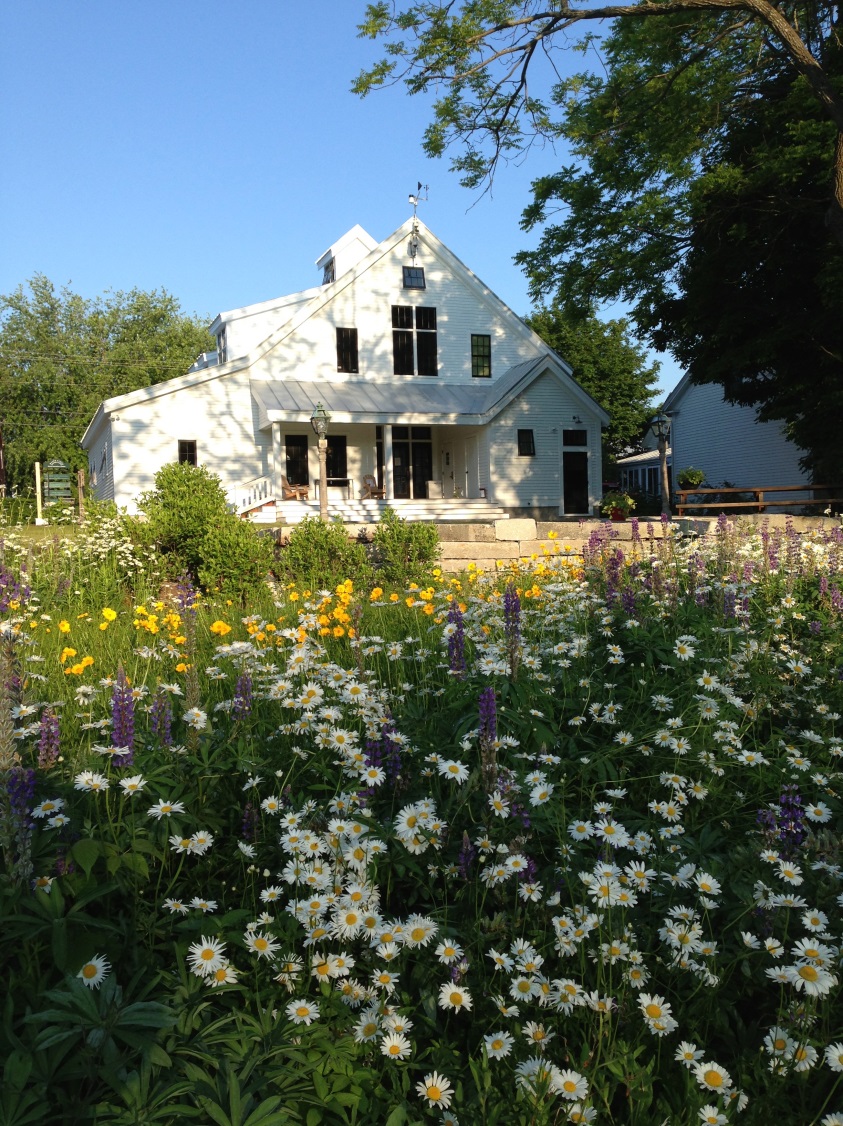 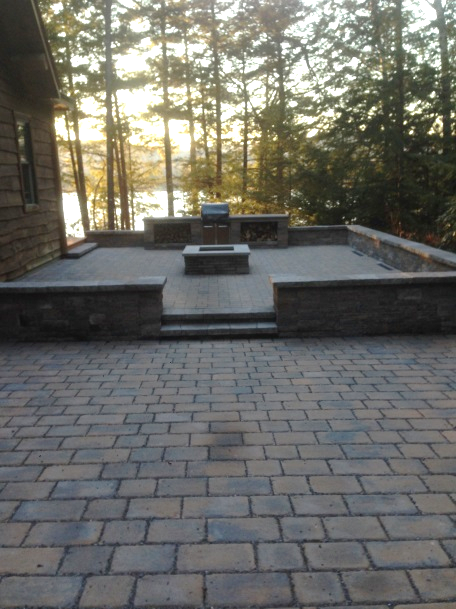 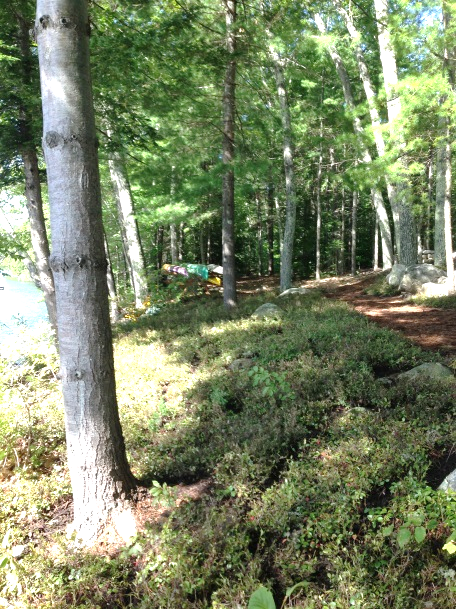 LakeSmart is a Local Team Effort
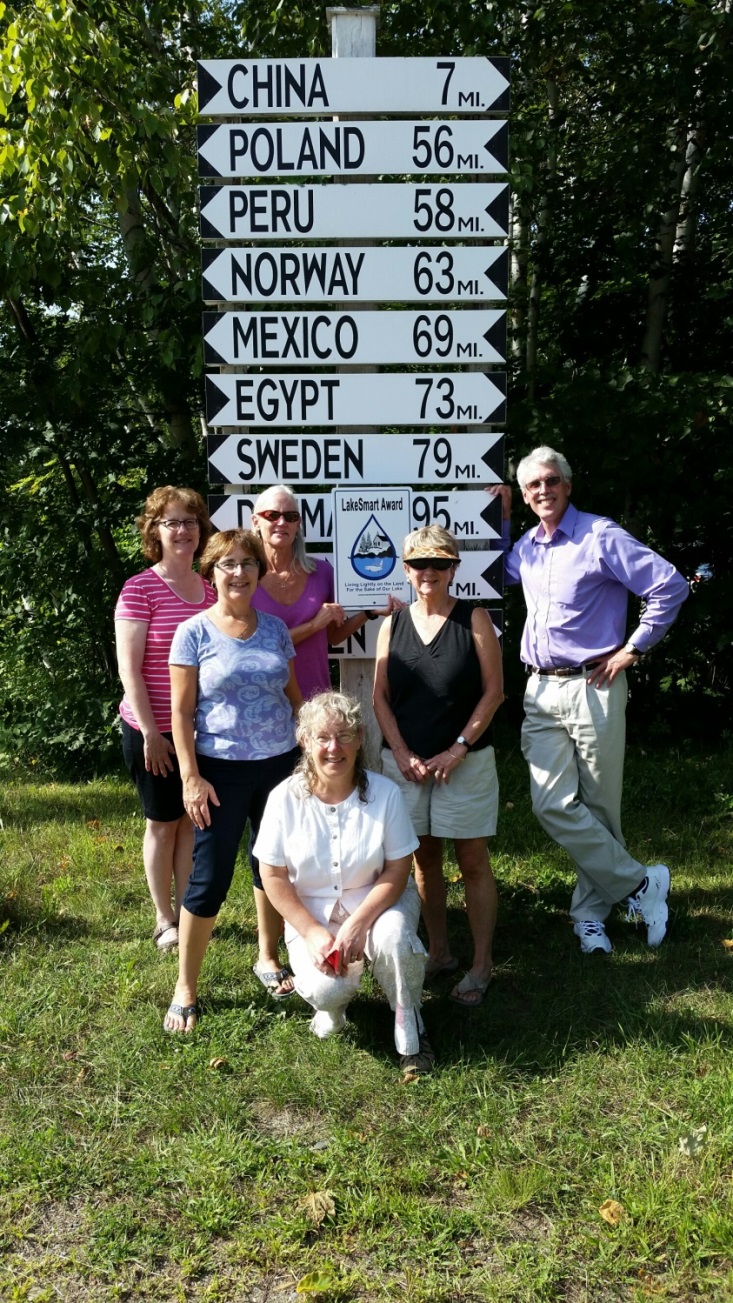 Lake Associations handle local outreach/publicity

Conduct evaluations, make recommendations

Keep records and report

They fuel action
Lake Associations Make LakeSmart Possible
Maine Lakes provides the program
Training, all materials
On-site coaching
Support for implementation
Local Partners Provide
Outreach to neighbors
Perform property screenings
Keep records
Make the Awards